권기대        Kwon Ki Dae     h.p  010-3219-9472
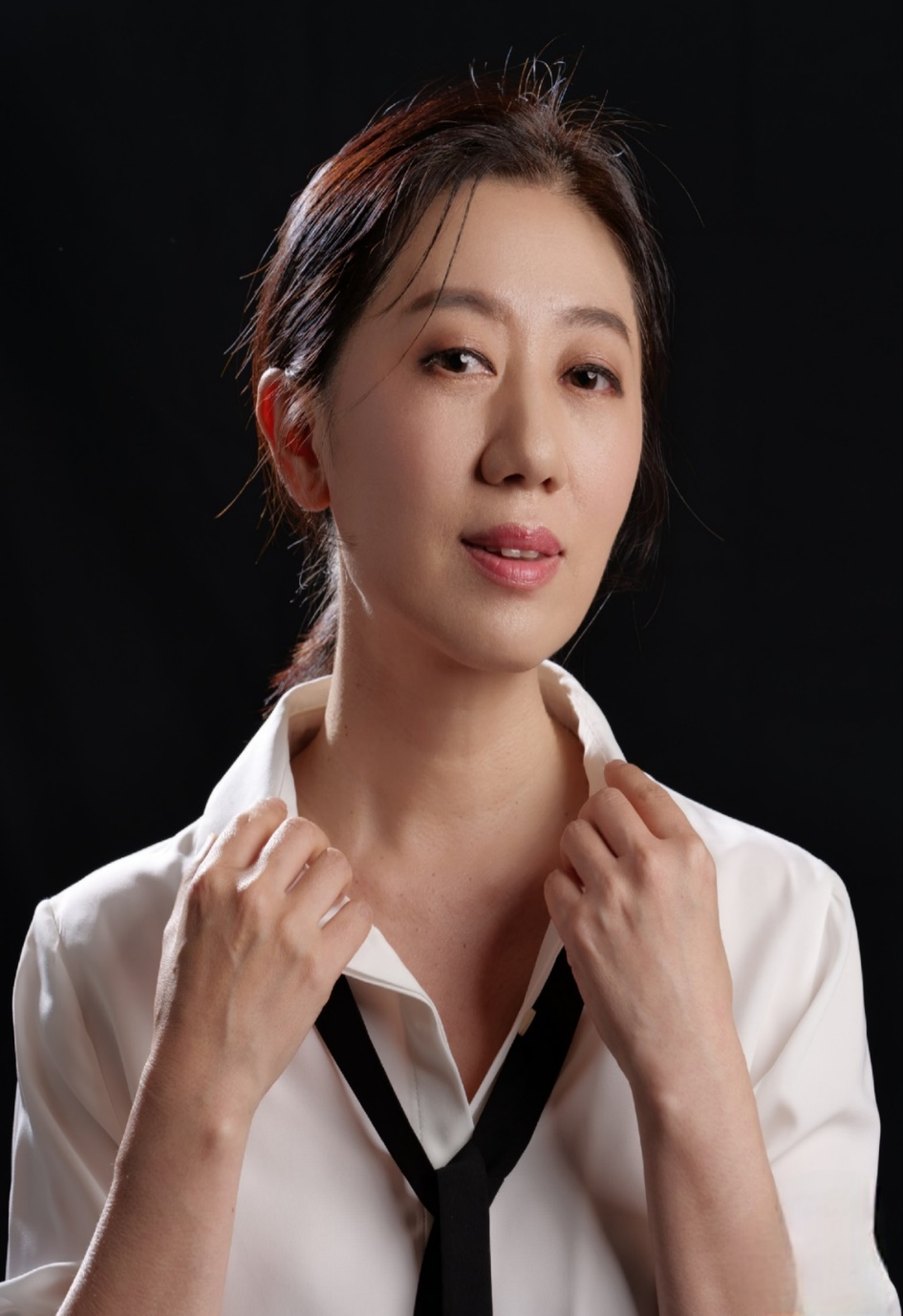 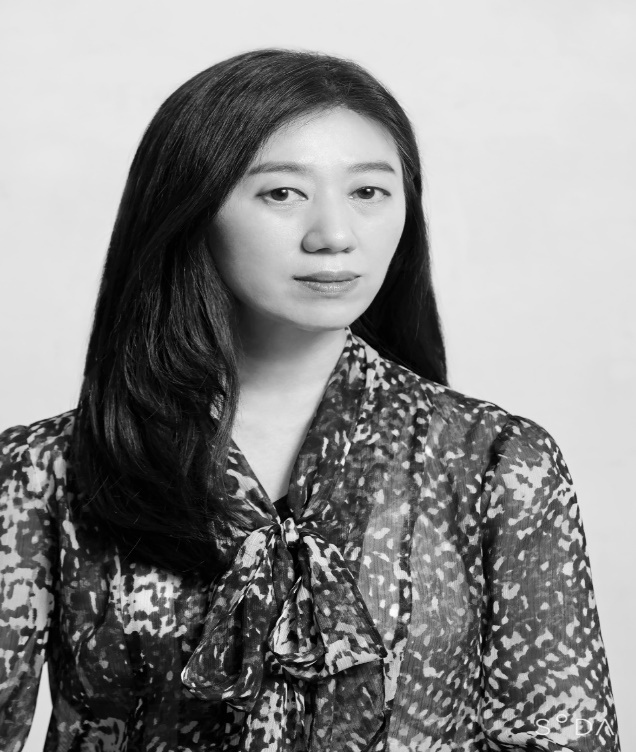 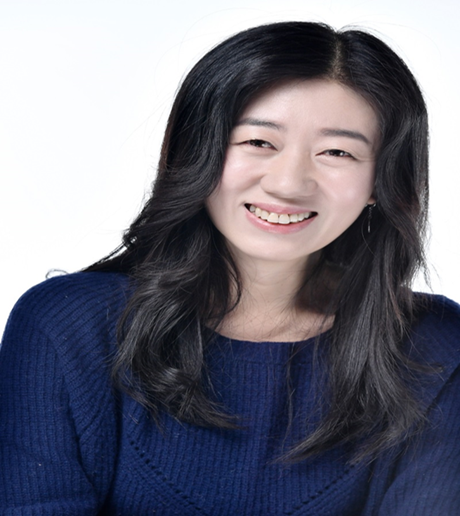 생년월일  1971년    
키/ 몸무게  162cm / 45kg     
메일   kiday@hanmail.net   
소속   서울연극협회 정회원 /연극집단 반 소속 

특기  경상도/전라도 사투리,살사댄스
        헤어미용사 자격증,운전면허증 

2007년 100연극공동체 100페스티발 연기상수상
2010.1~2013.1 서울연극협회 사무국장2013.1~2016.1 서울연극협회 이사
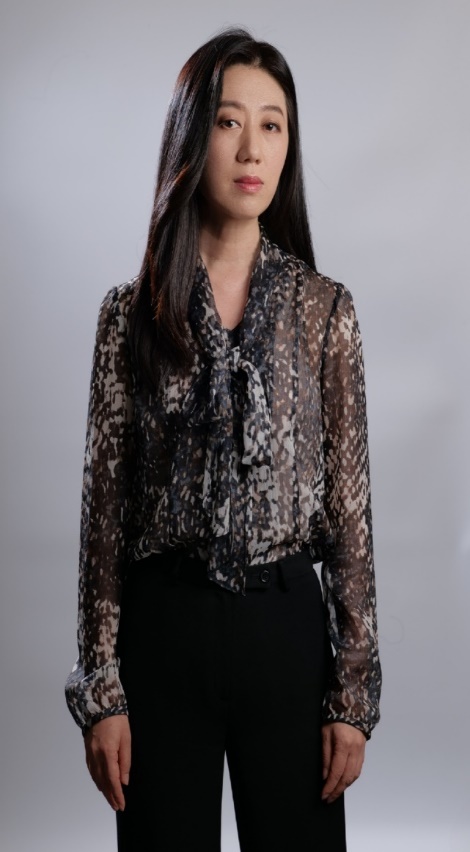 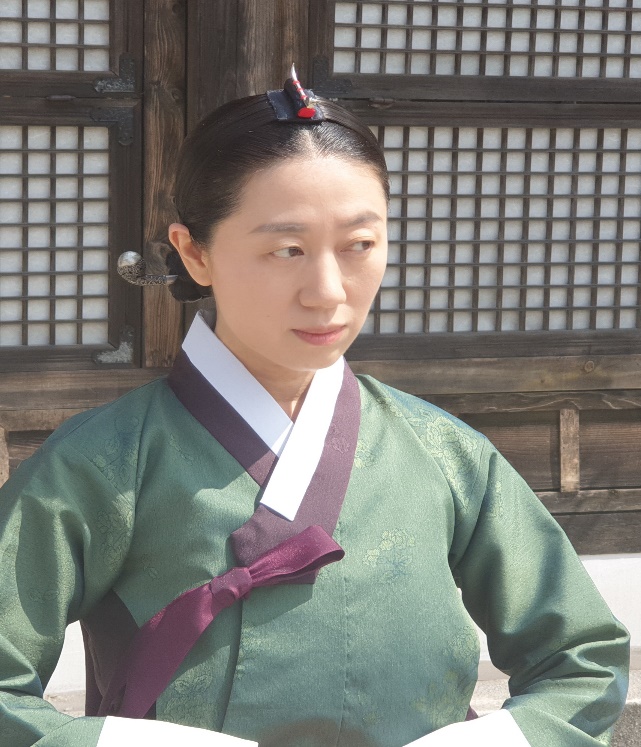 [Film]
고고70 - 공순이  
화평반점 - 부녀회장 

외 단편영화 다수

[Drama]
드라맥스/싱글 와이프 - 가죽 장인 사모님
MBN/    보쌈 –운명을 훔치다  - 아낙
MBC/    옷소매 붉은 끝동 - 상궁



[Theater]   1995~2022
 
<십망>-월드 2인극페스티벌
<니 부모 얼굴이 보고 싶다><반성문-살인기억><아홉소녀들>
<원맨쇼><이등병의 엄마> 
<이혈-21세기 살인자>
-서울연극제참가작, 
<신발-뜨겁고 격렬한 인생> <귀뚜라미가 온다> > <리어 흐르는 물에 손을씻고>< 나 여기있어 >-서울연극제참가작
<이브는 아담을 사랑했을까>< 샌드위치러브 ><쐐기를 밖아라>  
외 다수 출연
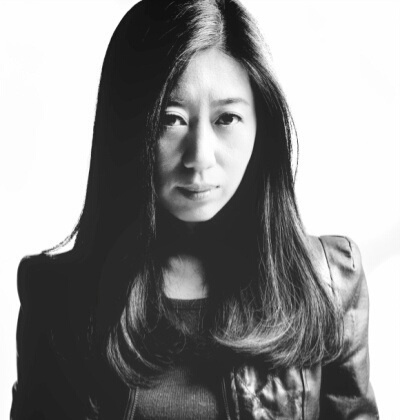 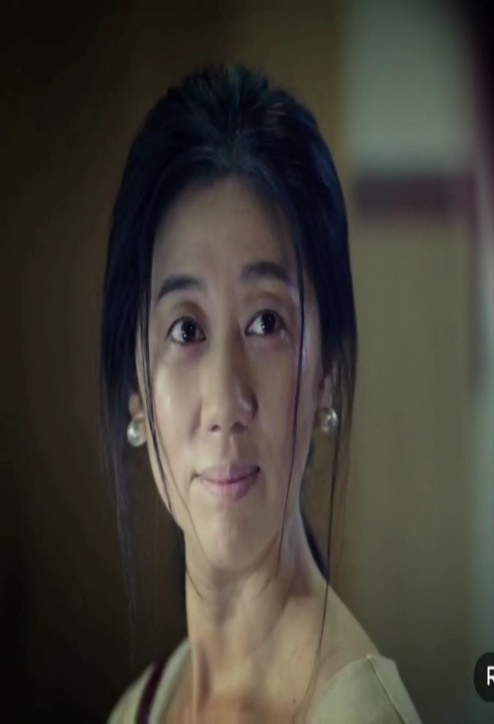 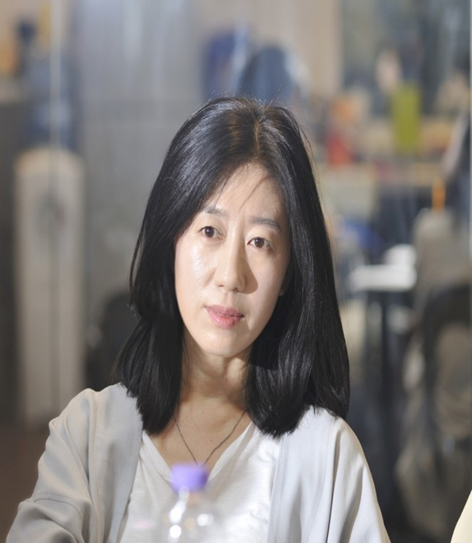 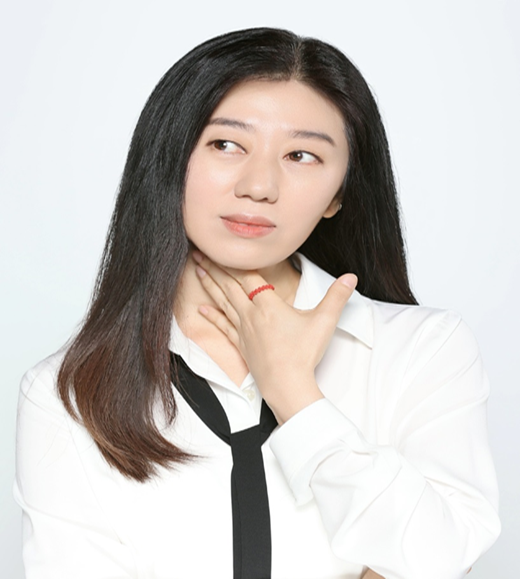